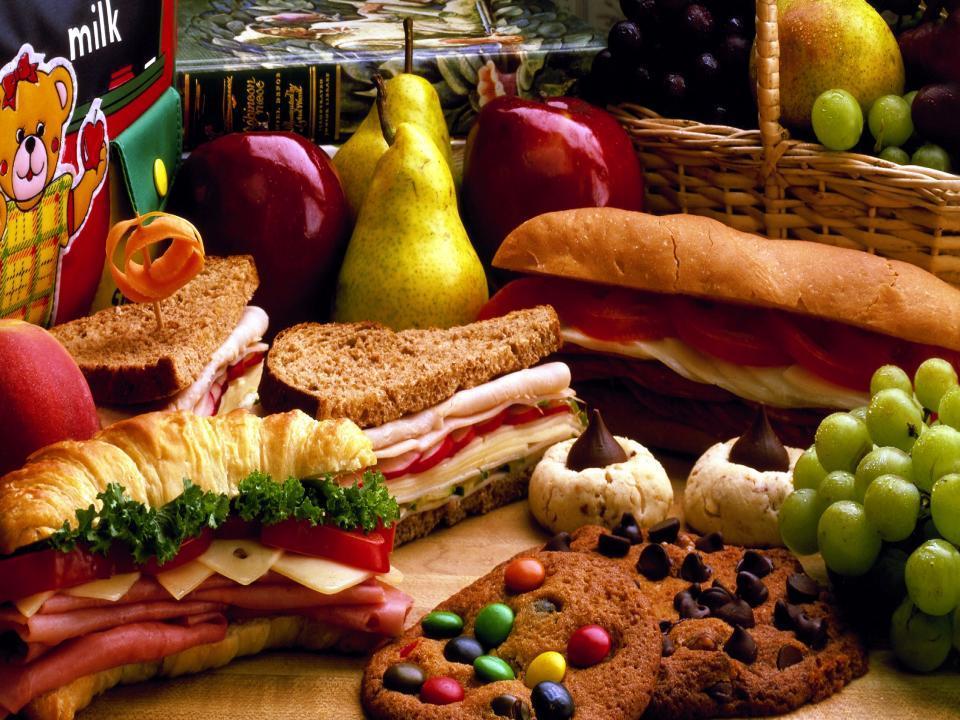 OBENTO A TASTY TRADITION
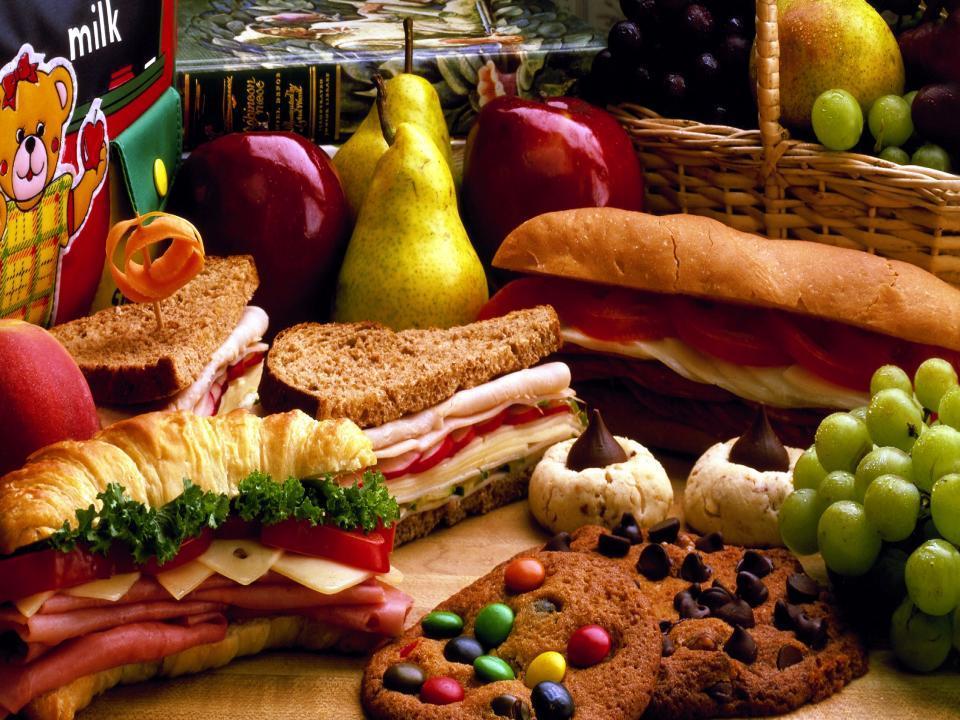 p.26 Ex.1
p.26 Ex.3 a
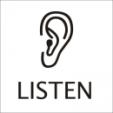 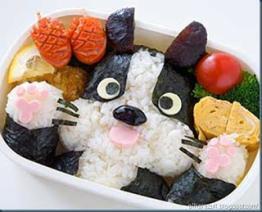 1. An ‘obento’ is…
2. Its origin goes back to…
3. You can buy an obento…
4. To make an obento you need…
5. It is important that obentos look…
6. Obento portions for nursery schools should be..
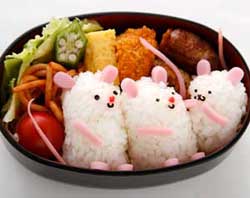 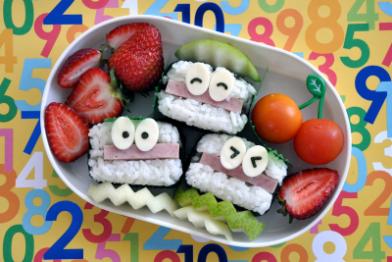 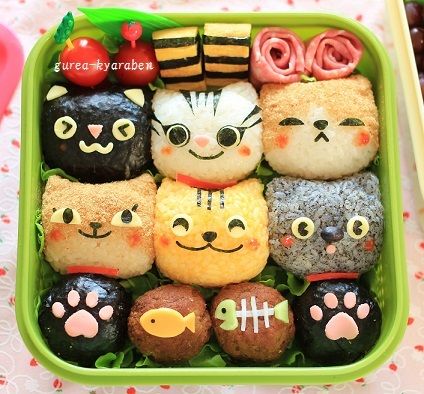 T 
F
DS
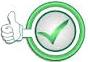 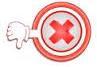 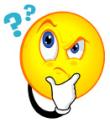 2
1
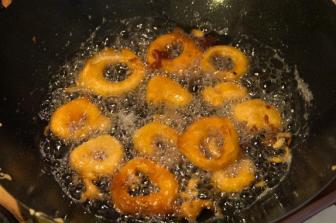 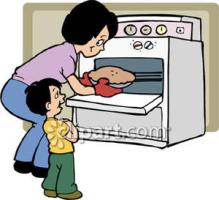 Boil
Fry
Grill
Bake
Pickle
Scramble
4
3
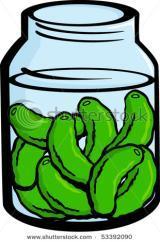 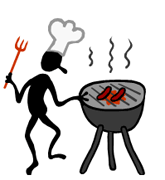 5
6
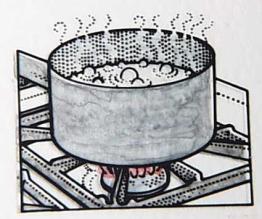 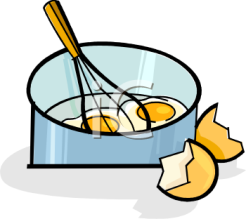 to cook meat or vegetables in an oven or over a fire
to cook food with steam
preserved in vinegar or salt water
cooked in hot oil
to be cooked in water that is boiling
to mix together the white and yellow parts of an egg and cook it
to crush something, especially food
to cook an egg without its shell in water that is boiling gently
Boiled
Scrambled
Pickled
Poached
Roast
Fried
Mashed
Steamed
Salty
Spicy
Delisious
Tasty
Sweet
Yummy
Homework
p.26-27 Ex. 5 a, b
 p. Ex.7